Tagger Magnet Procurement Schedule
Jim Stewart
JLAB
Internal Review
May 2009
Tagger magnet design
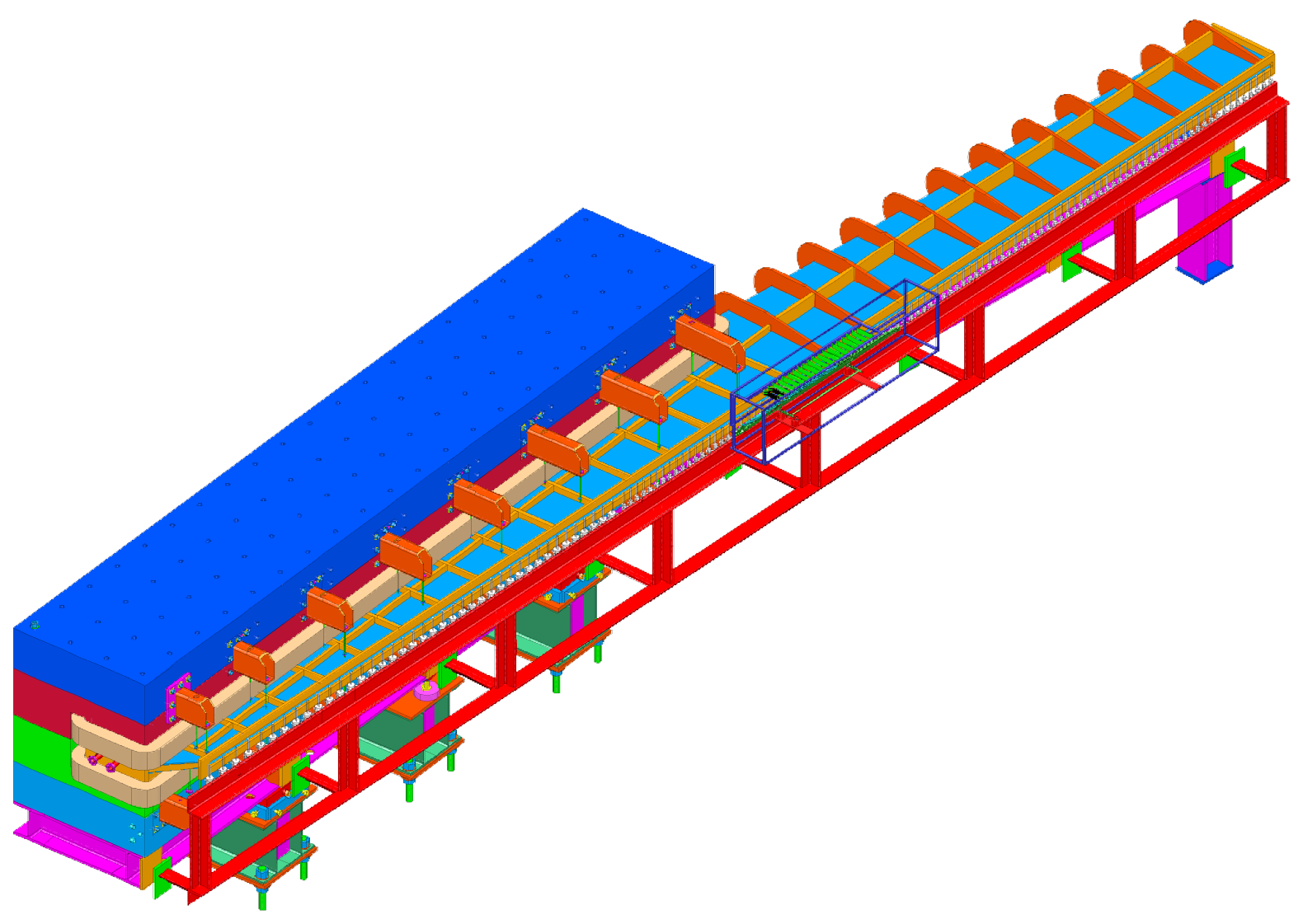 1.5 T  nominal field
1.1 m wide  1.4 m high 6.3 m long
Slabbed construction
Heaviest piece < 25 t
12 GeV e- bent 13.4 °
Electron measurement
30 mm pole gap
9 – 0.3 GeV electrons
11.7 to 3 GeV photons
~0.02% E/E0 intrinsic resolution!
2
Design Status Summary
Initial 3-D models exist but they are not final.
Changes still being made.
No real assembly or detail drawings exist.
Substantial FEM analysis has been done at Glasgow.
Substantial FEM analysis is being done now @ JLAB.
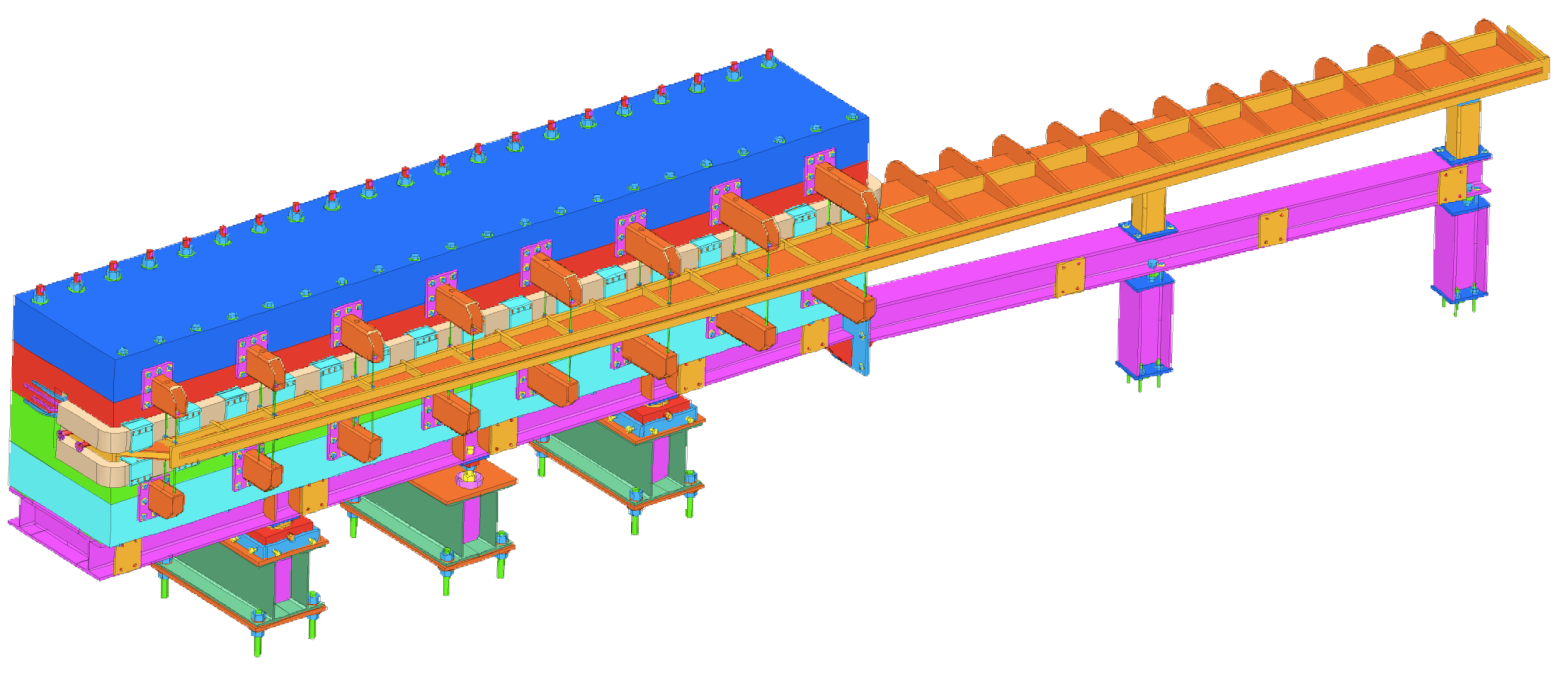 Need bolts row to compress o-ring
Need jacks to separate iron plates
Procurement possible Strategies
Issue a design and build contract
Here the company will take our design proposals and then finish the design or start from scratch.

Finish the design and then issue a set of build contracts.
Here we have to generate all documentation and shop drawings ourselves.
Design and build contract
JLAB will define the specification and the statement of work for the Magnet and the vacuum chamber.
Will include a drawing set which represents a proposal for how the magnet could be built.
 Companies bid on the magnet with a proposal how it will be built.
They can change the design as long as meets our requirements. 
When the final design is finished it will be reviewed.
Material procurement and manufacturing starts.
5
Build contract
JLAB will design all the components of the magnet system.
Magnet Yoke
Magnet Coils
Stands
Vacuum chamber
We need final drawings with tolerances.
We need exact specifications for all materials, handling, and quality control.
We need to produce all safety related analysis and documentation.
6
Pros and Cons
Design and Build
Pros
Do not need to finish the design.
Can benefit from company’s  experience . 
Company will generate the necessary documentation.
Company can test the magnet before delivery.
Know we will receive a working magnet!
Cons
Must review the company’s proposal.
Must pay for all design work at the company.
Straight Build
Pros
Do not have to review the company’s final design.
Cost of contracts may be less as the companies do not need to engineer.

Cons
Cannot benefit from company’s experience.
More work in procurement here due to multiple contracts.
Q&A is more important as only partial testing can be done before delivery. 
First  assembly and testing at JLAB.
Pros and Cons
Results from RFI issued 1 year ago
Companies claiming to be able to build
Rough Cost mentioned
Babcock Noell GmbH
Bruker Biospin
Everson Tesla
General Atomics
Milhous Company
Precision Custom Components
Sigmaphi
$950k
$920k
$500k
Note: The dollar-euro rate and steel prices have changed in the last year.
SigmaPhi
Tim met with the a rep. from SigmaPhi recently to discuss the magnet.

If it is a design and build they would start from scratch as they will be responsible. Plan for 2 years between issuing the contract and delivery. Cast ~$1.2M for the magnet only. They can map if we request.
Design and Build contract timeline
Post RFQ Jan 2010
Receive Quotes
 March 2010
Place Order
June 2010
Receive Design 
Jan 2011
Approve Design 
Feb 2110
Iron and Cu Available
July 2011
Manufacturing Complete
July 2012
Acceptance Test Aug 2012
Delivery JLAB
Sept 2012
~6 mo
Float
Test Magnet
Study Hysteresis
Excitation Curve
Precision Map
Install Detectors
Build Only Schedule
Post RFQs July 2010
Receive Quotes
Oct. 2010
Place Orders
Jan 2011
Iron and Cu Available
July 2011
Manufacturing Complete
 June 2012
Magnet Delivery
July 2012
Effort for Design and Build
Total : 22mw Eng. 9 mw Designer  (~$85k)
Effort for a build only contract
Total : 27 mw Eng. 32 mw Designer  (~$148k)
Overview of what is in P3E for the tagger magnet excluding installation
Activity	Activity 		Start	Finish	Bud. Labor 	Bud.Labor	 Bud. Mat. 	Bud. Total
ID		 Name				 Cost	 Cost	Cost	 Cost
 15511005	Drawings for Yoke Steel	01-Apr-10 	20-Sep-10	43.0w	$41,676	$0	$41,676
 15511010	Drawings for Coils 	01-Apr-10	20-Aug-10 	65.0w	$52,966	$0	$52,966
15511015	Drawings for Vac Chamb 	01-Apr-10 	20-Sep-10 	65.0w	$52,966	$0	$52,966
15511025	Dsgn Stands for Mag 	01-Apr-10 	24-Jun-10 	37.0w	$41,676	$0	$41,676
15511030	Dsgn Supprt for Vac Chamb 01-Apr-10 	03-Sep-10 	37.0w	$41,676	$0	$41,676
15511040	Write Pwr Supply Spec 	23-Aug-10 	27-Sep-10 	11.0w	$6,938	$0	$6,938
15511045	EH&S Review of Dsgn 	21-Sep-10 	27-Sep-10 	0.0w	$0	$0	$0
15511050	Proc Yoke Steel 	05-Jan-11 	26-Aug-11 	2.0w	$1,334	$541,992	$543,326
15511060	Proc Vac Chamb 	05-Jan-11 	30-Mar-11 	3.0w	$2,000	$70,948	$72,948
15511065	Proc Pwr Supply 	05-Jan-11 	31-Mar-11 	0.0w	$0	$64,735	$64,735
15511105	Tag Mag Acceptance Test 	02-Jul-12 	02-Jul-12 	0.0w	$0	$0	$0
15511110	Shipping to JLab 	03-Jul-12 	27-Aug-12 	0.0w	$0	$34,074	$34,074
				Power Supply Subtotal	11.0w	$6,938	$64,735	$71,673
				Tagger Dipole Subtotal	252w	$234.3k	$647k	$881.3
Budgeted cost for installation
Activity ID	Activity Name			Start	Finish		Bud. Labor	Bud. Material 	Bud. Total
        1562045	Install Tagger Magnets & Chamber	28-Aug-12 	30-Oct-12 04:00 PM	$26,035	$27,685	$53,720
        1562050	Install Tagger Pwr Supply (Installtn)	27-Jun-12 	24-Jul-12 04:00 PM	$17,612	$10,648	$28,261
        1562055	Install LCW Connections (Installtn)	25-Jul-12 	21-Aug-12 04:00 PM	$9,248	$2,130	$11,378
        1562060	Survey & Align Magnets (Installtn)	31-Oct-12 	13-Nov-12 04:00 PM	$16,090	$0	$37,392
        1562061	Field Map Tagging Magnet 		14-Nov-12 	19-Feb-13 04:00 PM	$22,581	$0	$22,581
						Total		$91.5k	$20.4k	$112k
Summary: 2 technician man years of effort and $20k material
Remember this includes:  Magnet Survey, Magnet Assembly, Power Supply Installation, Cables, Cable Trays, Water, Temperature Switches, Controls, Programming Controls, Testing the Magnet, Hysteresis Suppression Studies, Generation of the excitation table for CEBAF, Mapping the Magnet, A Mapping Machine if needed including software ….
Must decide on the best plan!
Main Factors to consider:
Manpower availability
Risk
Cost
Backup
Manpower cost
Mech Eng $63.81 per hr
63.81*40*(52/44)= $3.0 k per mw
Fully burdened non-escalated effort
Mech Designer $43.84 per hour
$43.84 *40*(52/44)=$2.1 k per mw
Fully burdened non-escalated effort
Overview
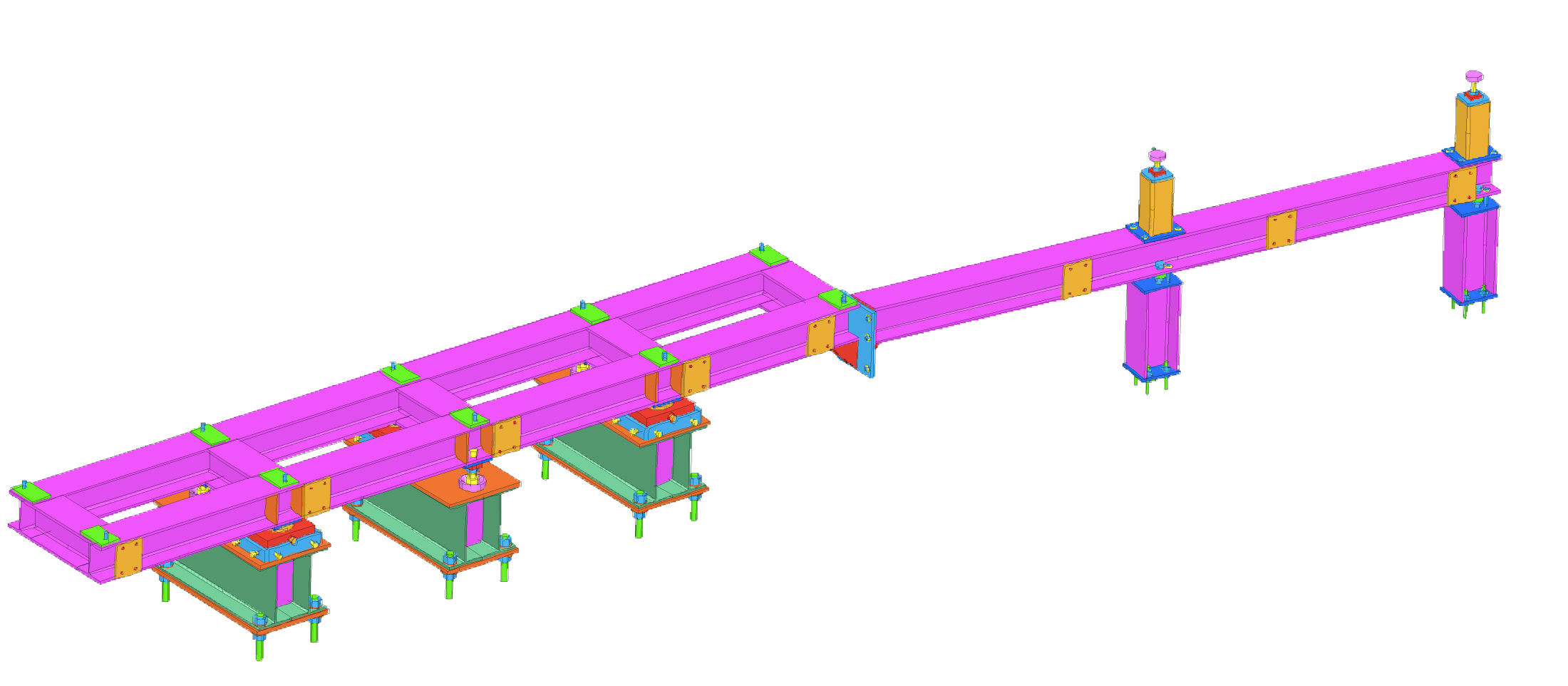 3 additional support screws.
Function “warm fuzzy feeling”
3 point support.
±9 mm vertical adjustment.
Shims for more.
2 cm x-y tables.
3 support stands. 
Welded double I-beam construction. 
80t load
Overview
Vacuum chamber support.
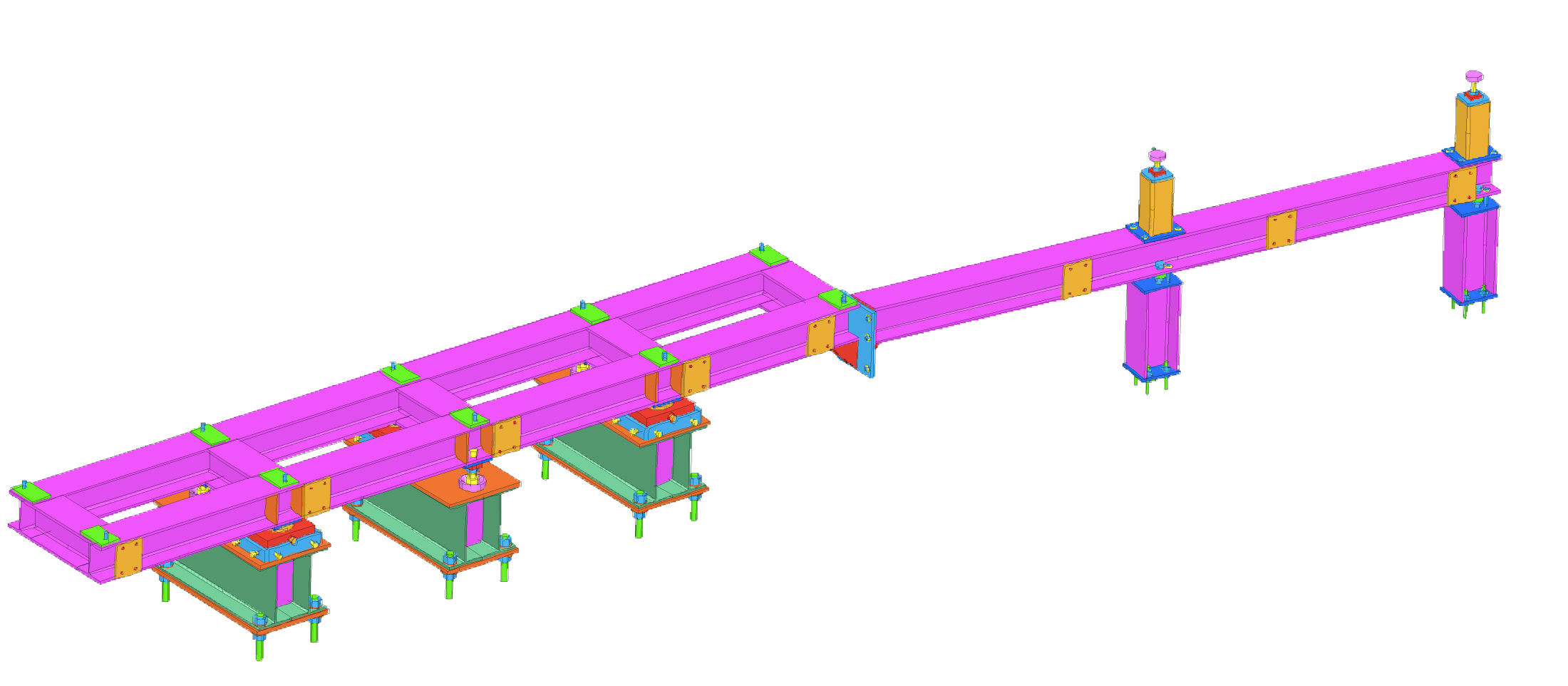 Mounting plates for the detector support. 
Above alignment cartridges. 
Detectors move with magnet
Overview
Constructed of 4 iron plates. 
Color TBDBig enough for serious artwork.
470 mm wide pole.
2 surface pole contour.
Effective field width ~470 mm.
Magnetic force between poles @1.5 T ~ 240t.
Magnetic deflection of poles ~0.1 mm.
2” tension rods along back
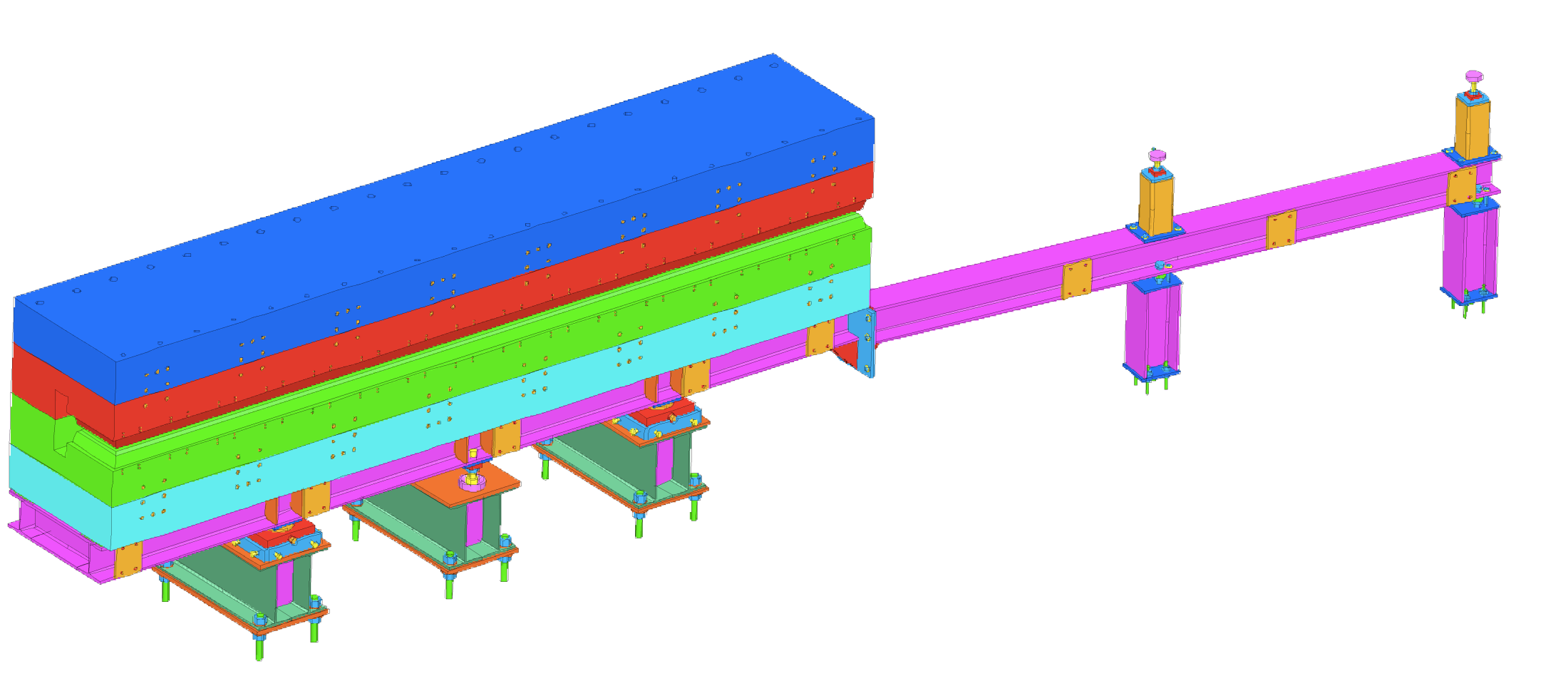 Magnet CoilsCoil 
12 by 7 cu matrix.
11 mm sq cu
7 mm water path
1.5 T 220A 105V
1.8 T 366A 200V
Overview
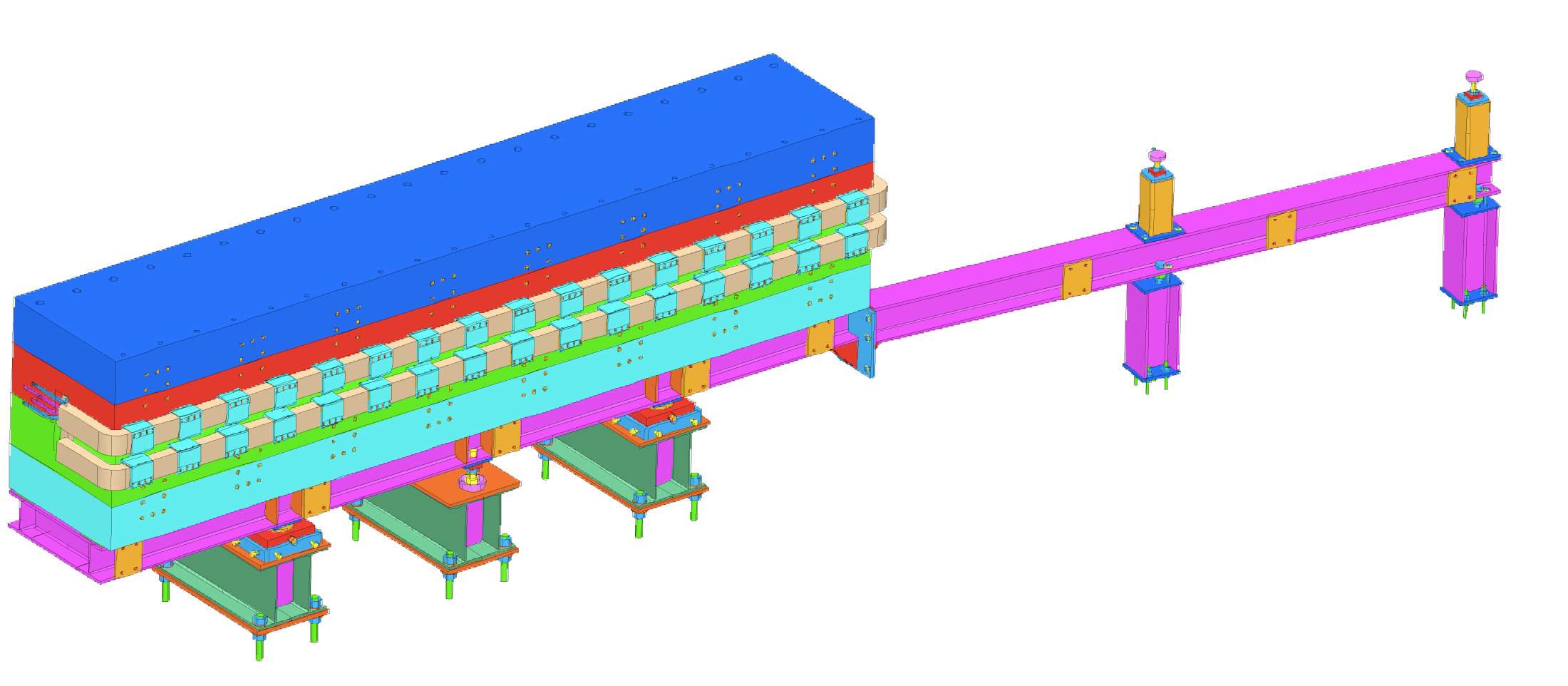 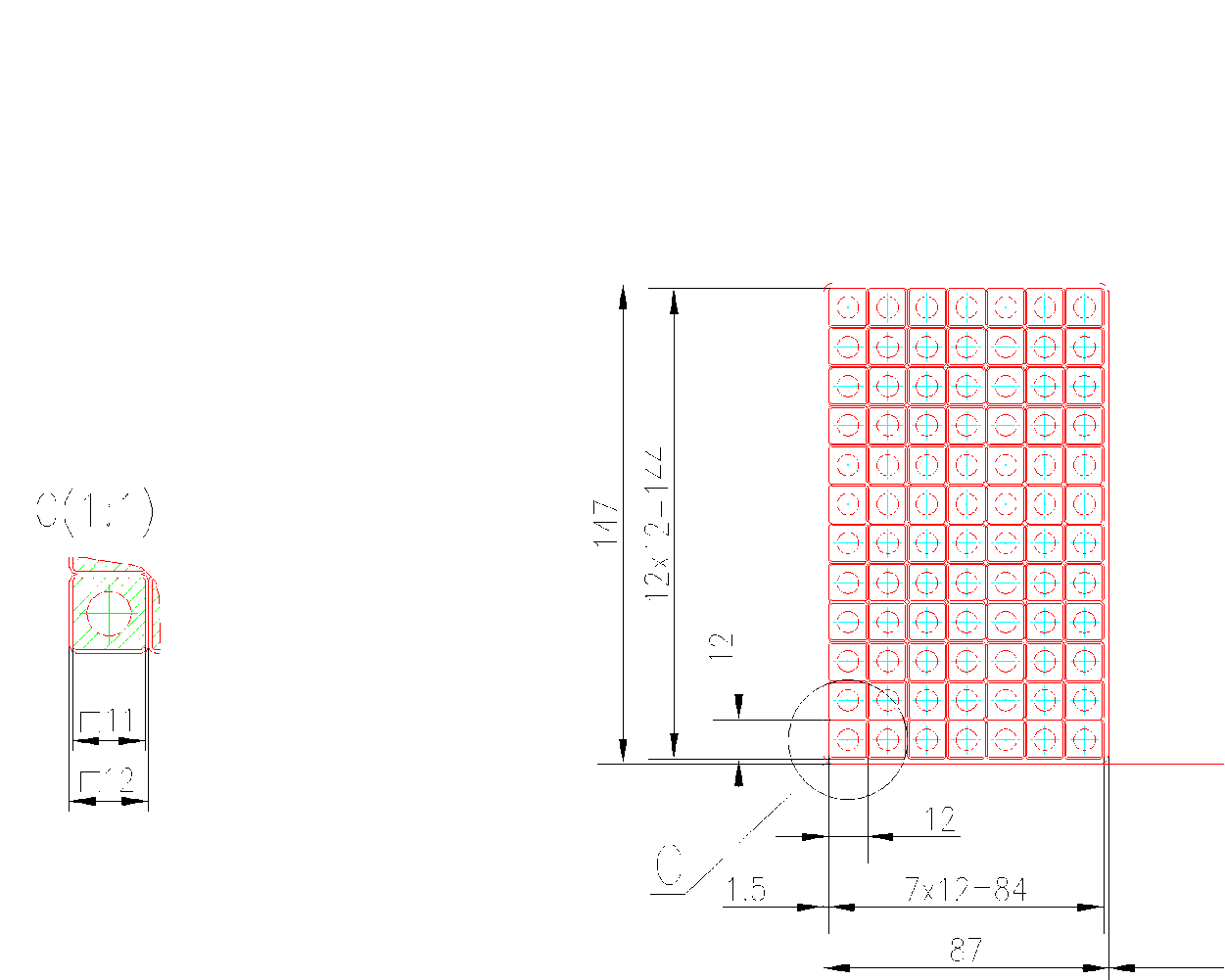 6.509 m
548 mm
Overview
1” reinforcing ribs.
¼” Stn.Stl. Shell
Max 1 mm deflection
3/8” (9.5 mm) O-ring
Brackets to support vacuum forces.
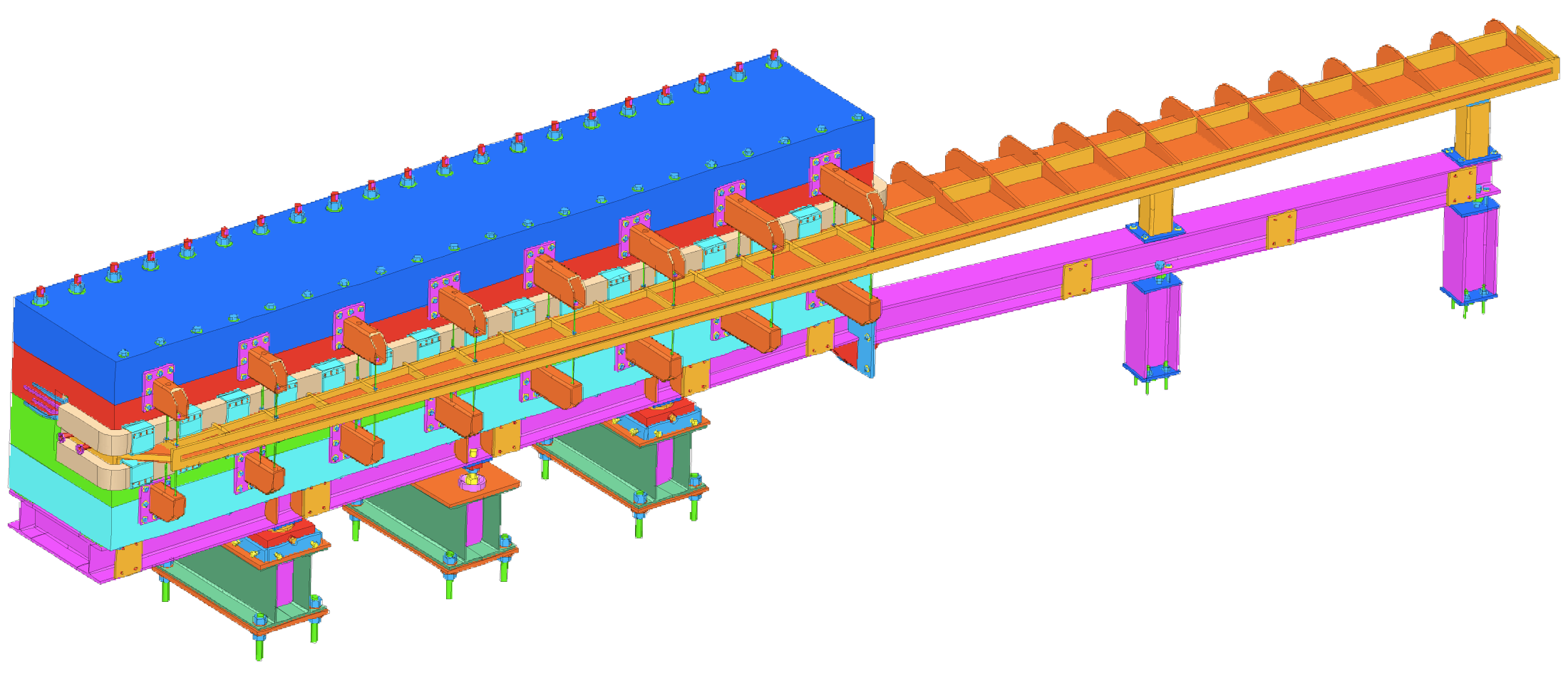 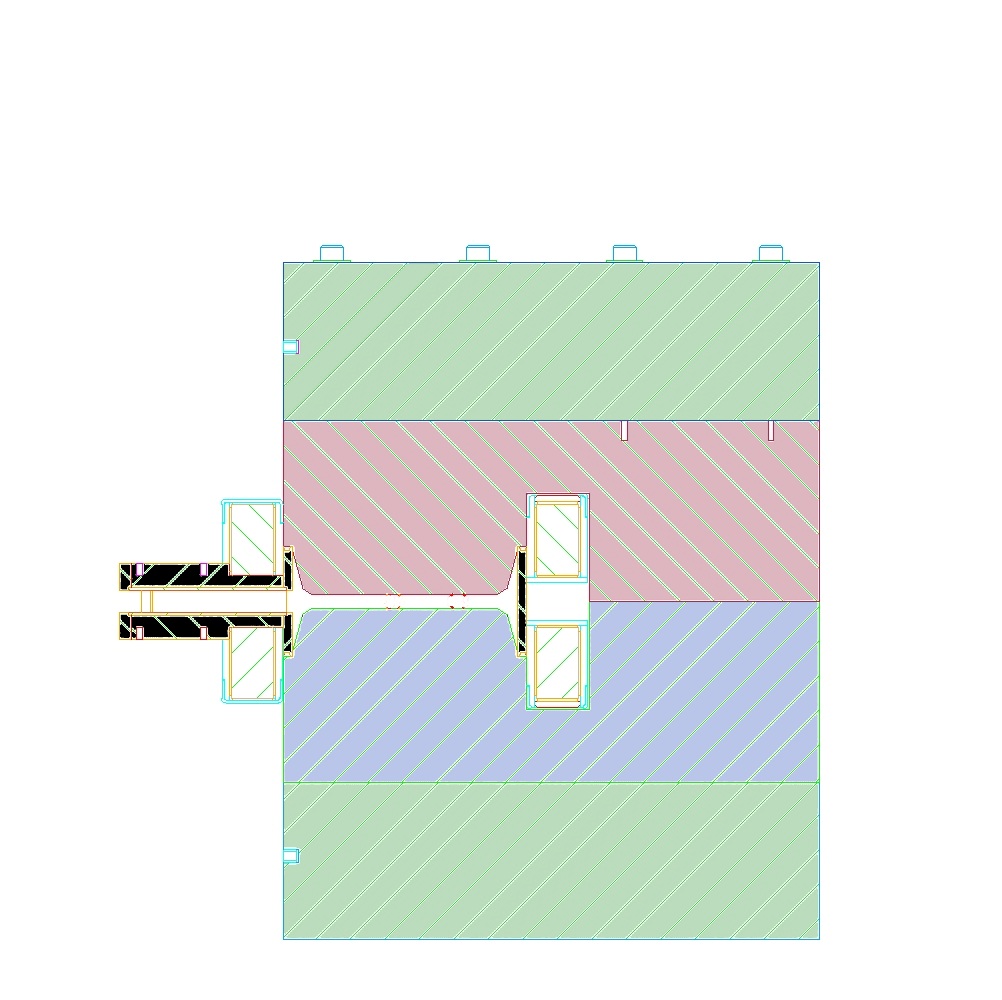 11.1 m long
Exit Window
Two NMR probes for field stabilization and monitoring.
Status of FEA (Vacuum Chamber)
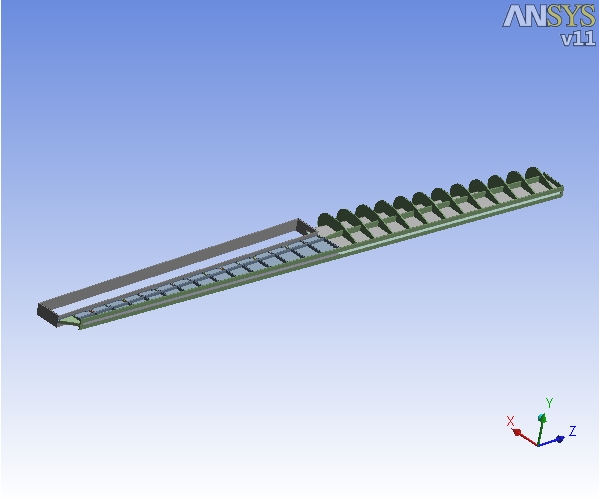 Vacuum Chamber has been modeled with ANSYS
Status of FEA
Deformation of the stainless steel skin due to the vacuum forces has been modeled. 

The distance between supports  and the thickness of the skin are reasonable.  

Here maximum deformation of  skin is 0.035” (0.9 mm).
Status of FEA
Deformation of the stainless steel window opening. 

Here maximum deformation of  flange which supports the window  is 0.018” (0.5mm).
FEA results
Deflection along  o-ring seal was a couple of millimeters. Decided to install support rods similar to the original Glasgow design.
FEA Magnet Yoke
The total force on the poles was taken from Yang’s earlier analysis. 

The total deflection of the pole due to magnetic and vacuum forces was computed to be 0.02” (0.05 mm)

The change in gap will be then ~0.1 mm. We should remember that the Mainz magnet had twice the deflection calculated but 0.2 mm would still be good.
FEA Chamber Support Bracket
The deflection of the support bracket was modeled and found to be reasonable.
FE Analysis
Models are well advanced
Final results could be available in about a month.
Would need ~3 months to covert these to a set of documentation acceptable to JLAB as fulfillment of Safety and ES&H requirements.